The Beatitudes
The community of the meek
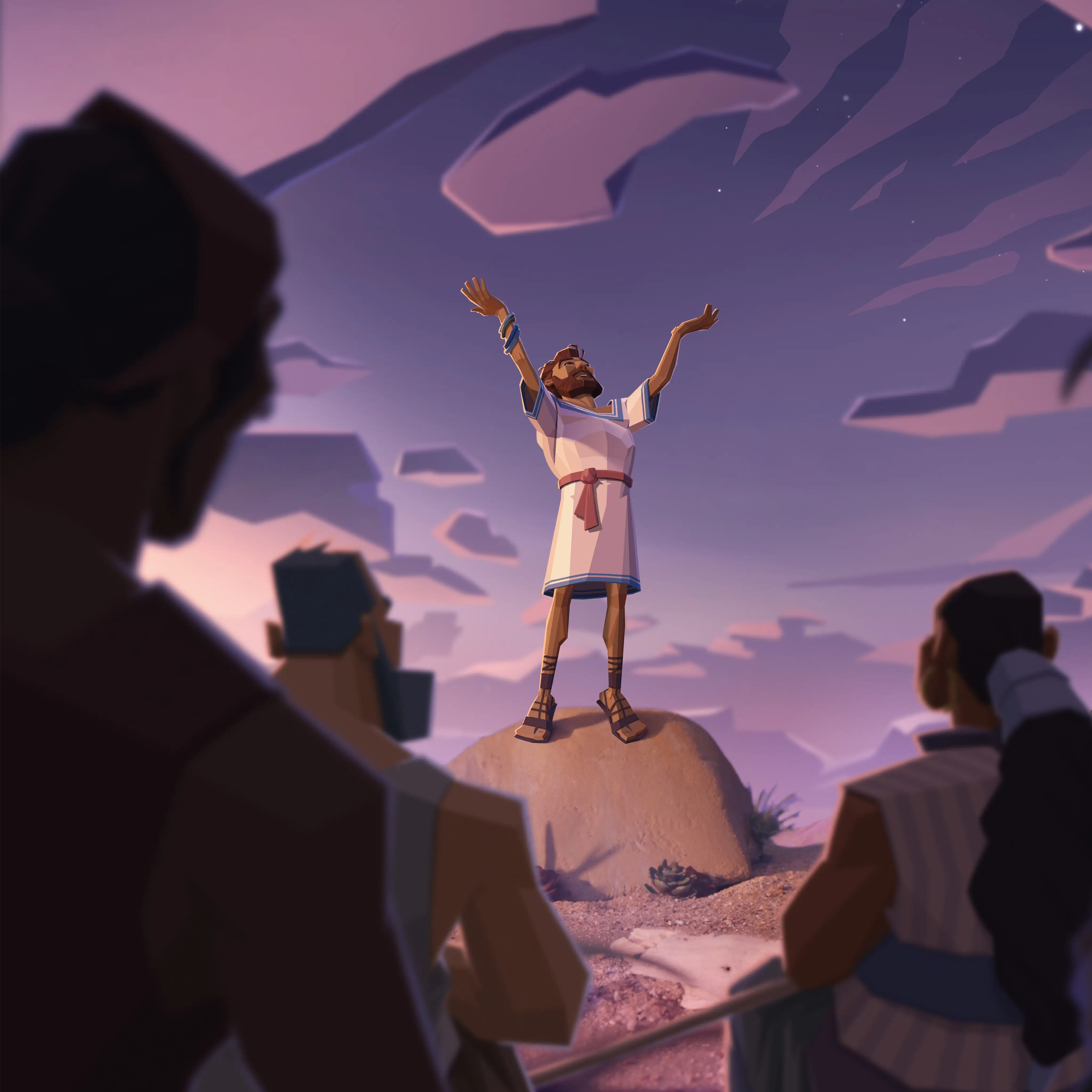 The context
Bible verses
His disciples came to him and he began to teach them: 
Blessed are the poor in spirit, for theirs is the kingdom of heaven 
Blessed are those who mourn, for they will be comforted 
Blessed are the meek, for they will inherit the earth 
Blessed are those who hunger and thirst for righteousness, for they will be filled 
Blessed are the merciful, for they will be shown mercy 
Blessed are the pure in heart, for they will see God 
Blessed are the peacemakers, for they will be called children of God 
Blessed are those who are persecuted because of righteousness, for theirs is the kingdom of heaven
The poor in spirit
Those who mourn
The meek
The Beatitudes
The community of the meek